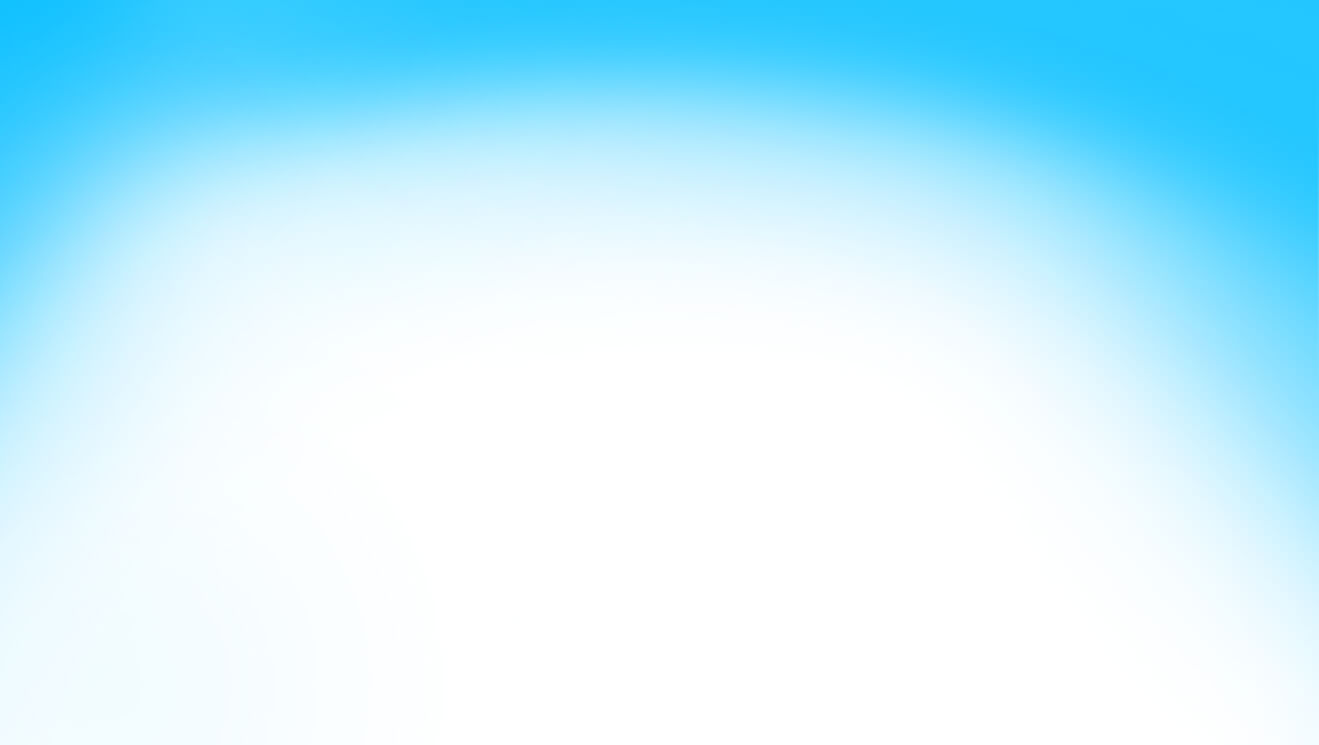 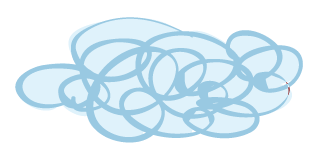 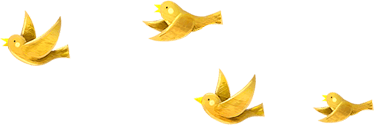 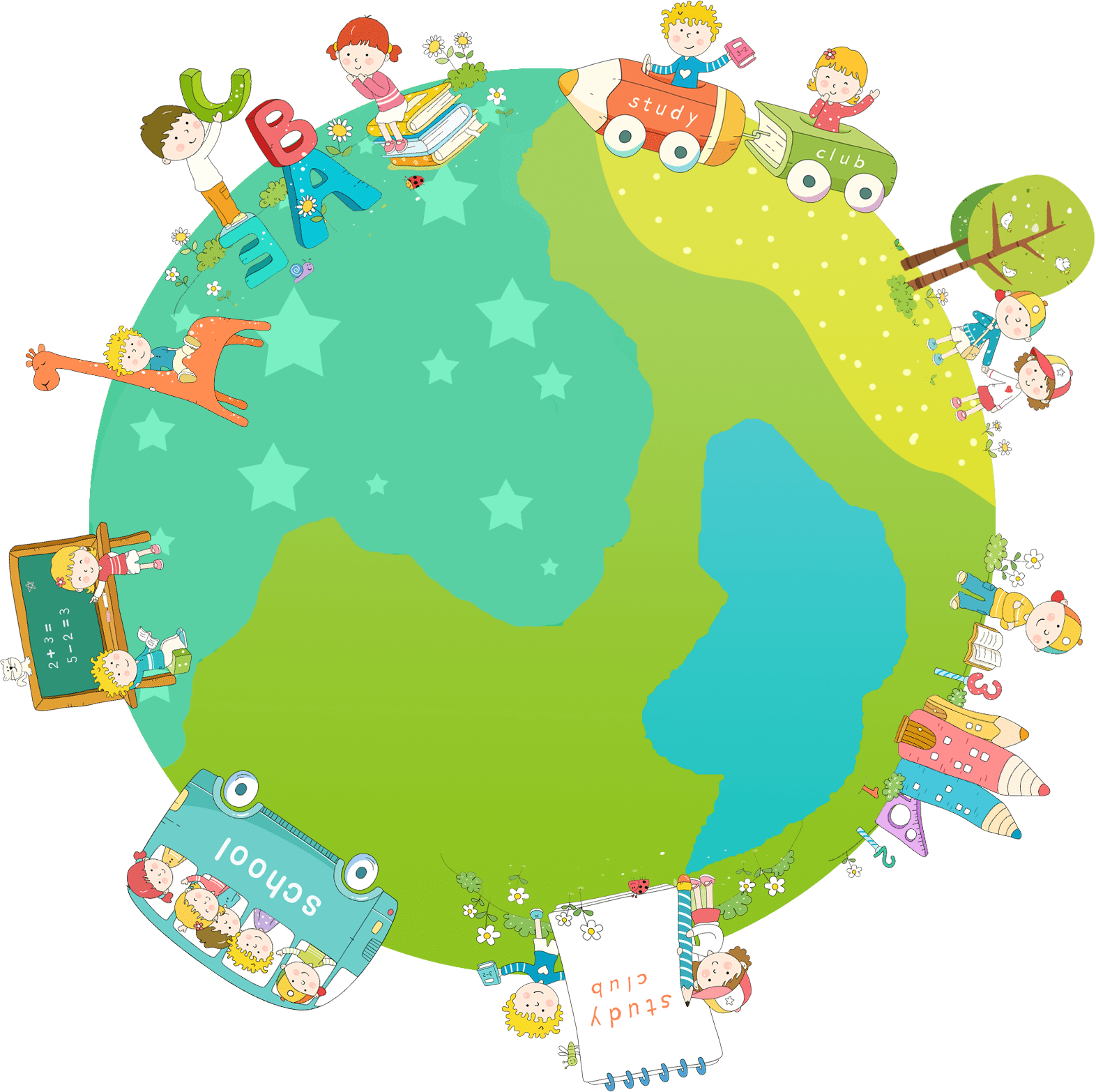 CHÀO MỪNG QUÝ THẦY CÔ 
ĐẾN VỚI LỚP 3C

GV: NGUYỄN THÚY HÀ
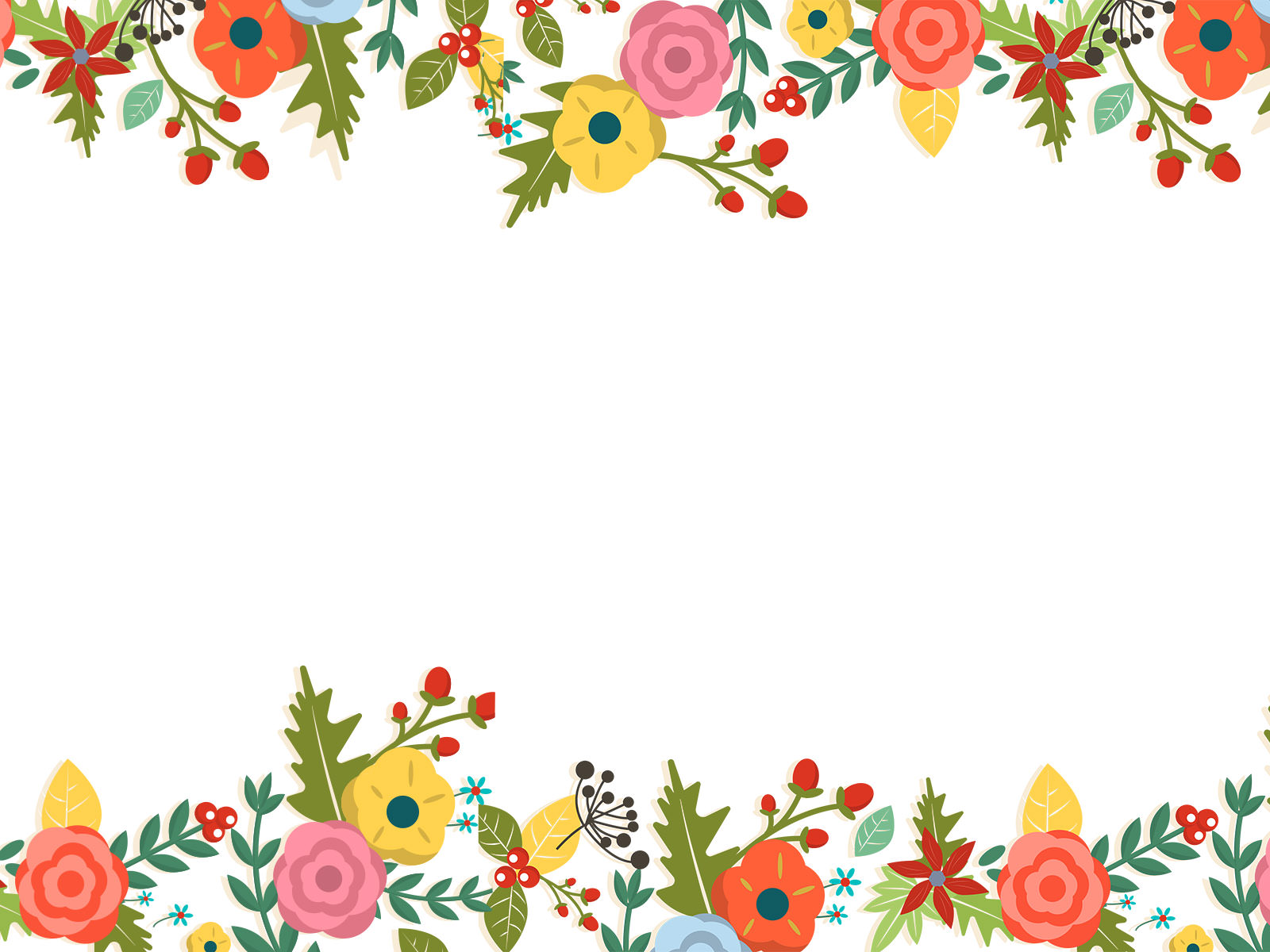 Toán
 Chu vi hình vuông
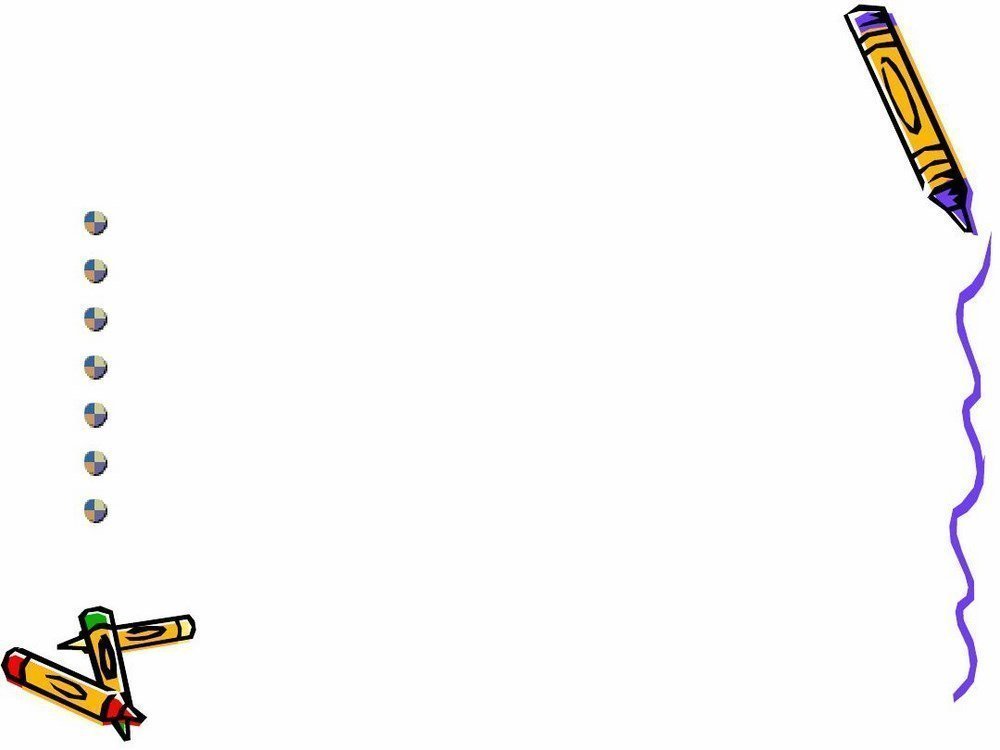 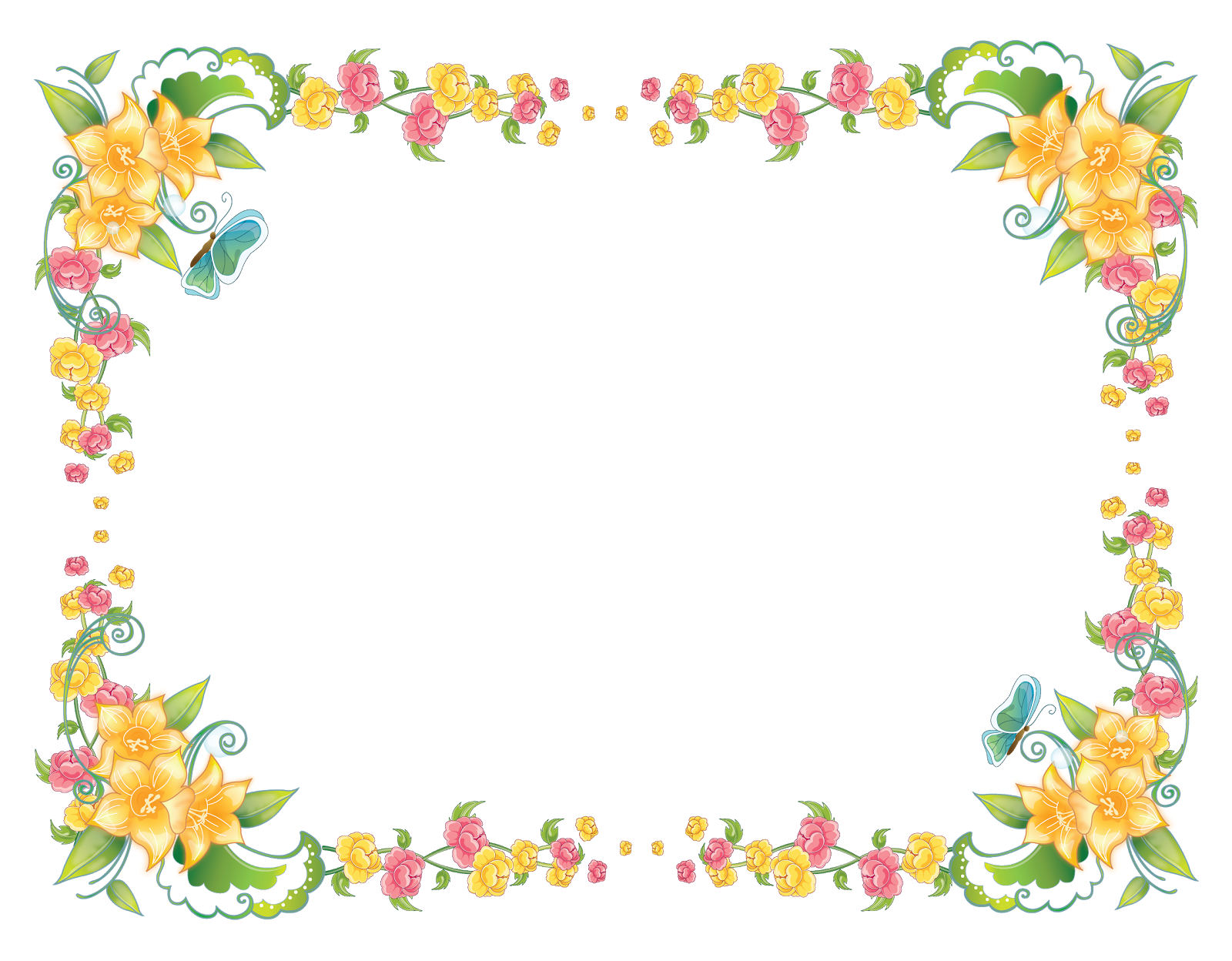 1. Hoạt động khám phá
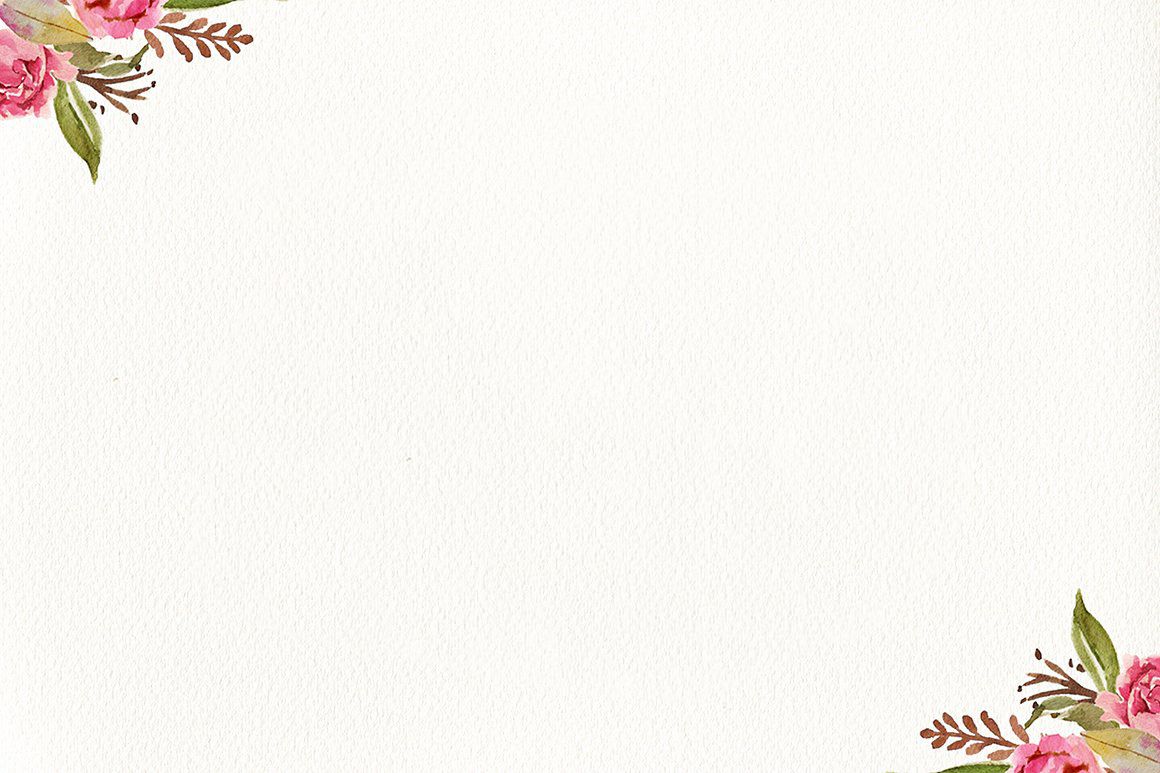 Nêu cách tính chu vi hình vuông?
Muốn tính chu vi hình vuông ta lấy độ dài một cạnh nhân với 4.
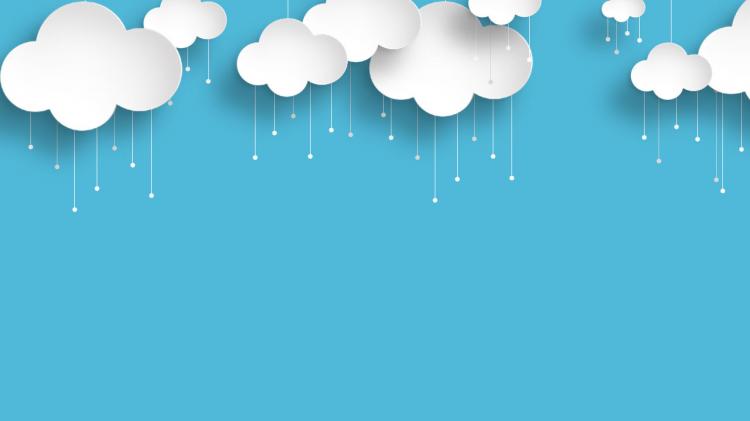 2. Hoạt động thực hành
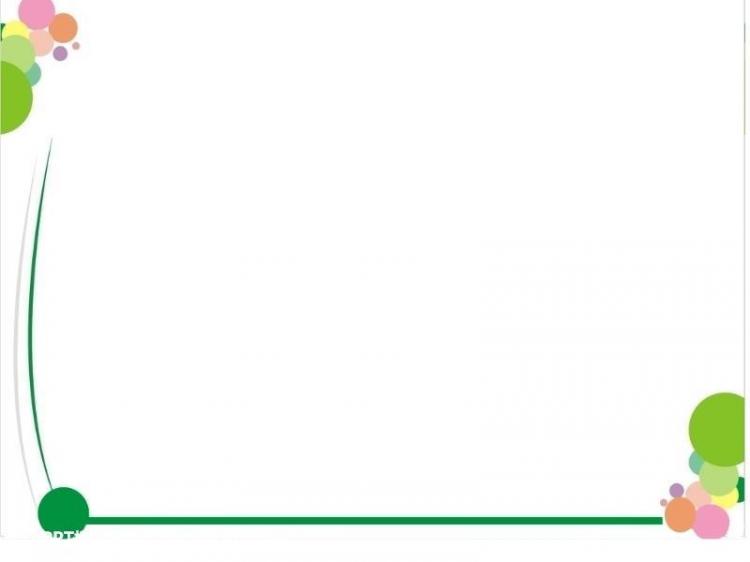 Bài 1: Viết vào ô trống:
15 x 4=60(cm)
8 x 4=32(cm)
12 x 4=48(cm)
31 x 4=124(cm)
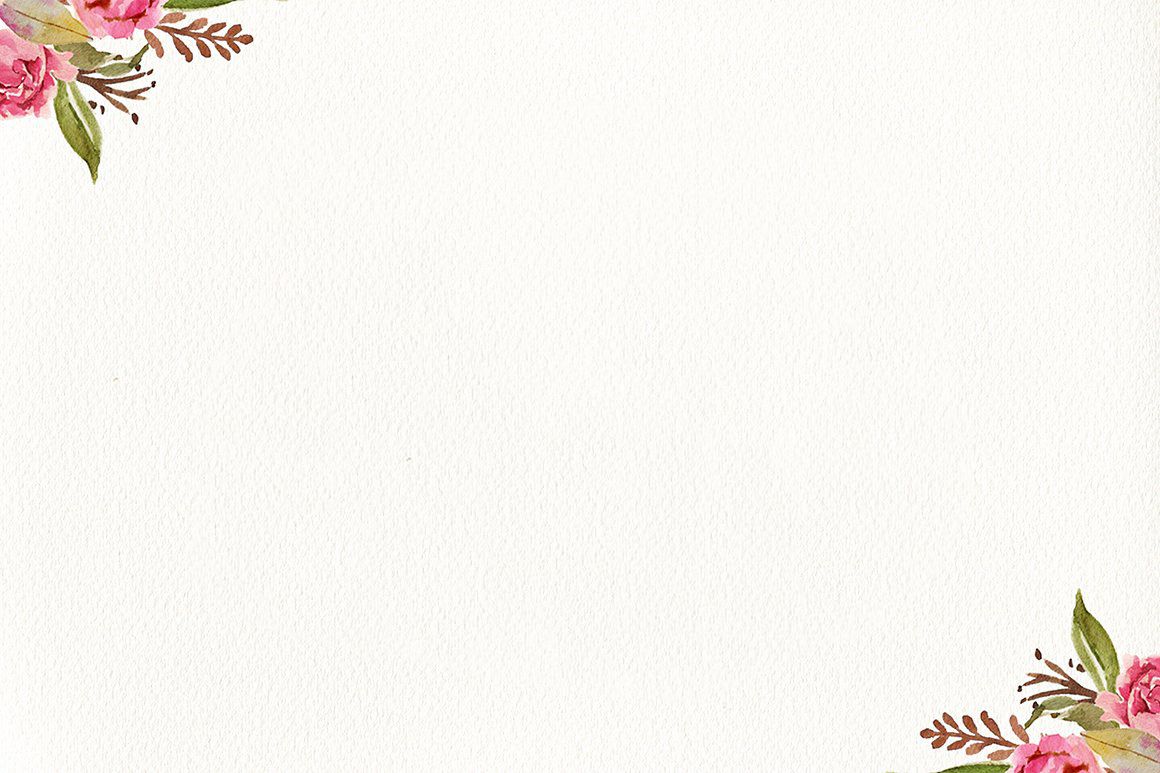 Bài 2: Người ta uốn một đoạn dây thép vừa đủ thành một hình vuông cạnh 10cm. Tính độ dài đoạn dây đó.
10cm
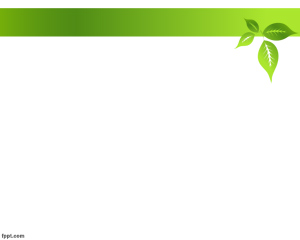 Bài giải:
Độ dài đoạn dây là:
          10 x 4 = 40 (cm)
                 Đáp số: 40cm
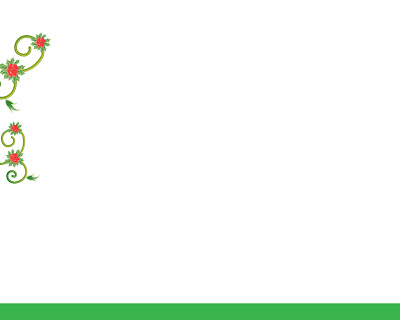 Bài 3: Mỗi viên gạch hình vuông có cạnh 20cm. Tính chu vi hình chữ nhật ghép bởi 3 viên gạch như thế?
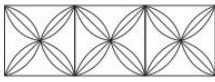 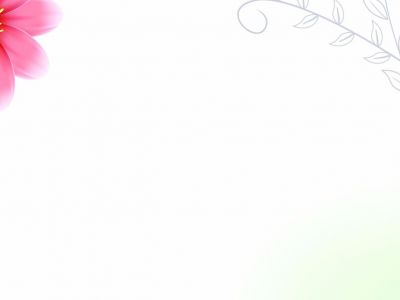 Bài giải
Chiều dài hình chữ nhật là:
20 x 3 = 60 (cm)
Chu vi hình chữ nhật là:
(60 + 20) x 2 = 160 (cm)
Đáp số: 160cm
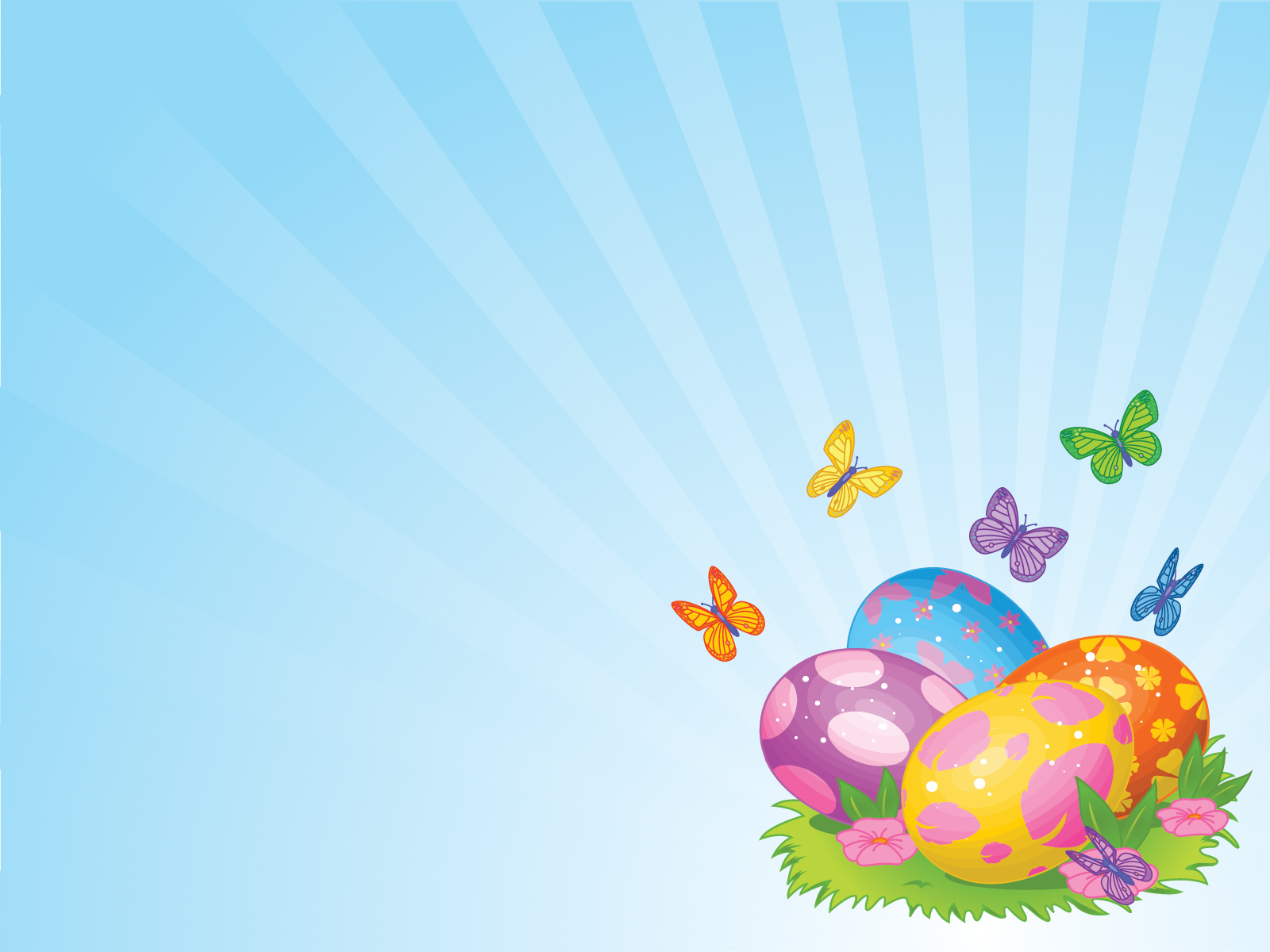 3. Hoạt động vận dụng
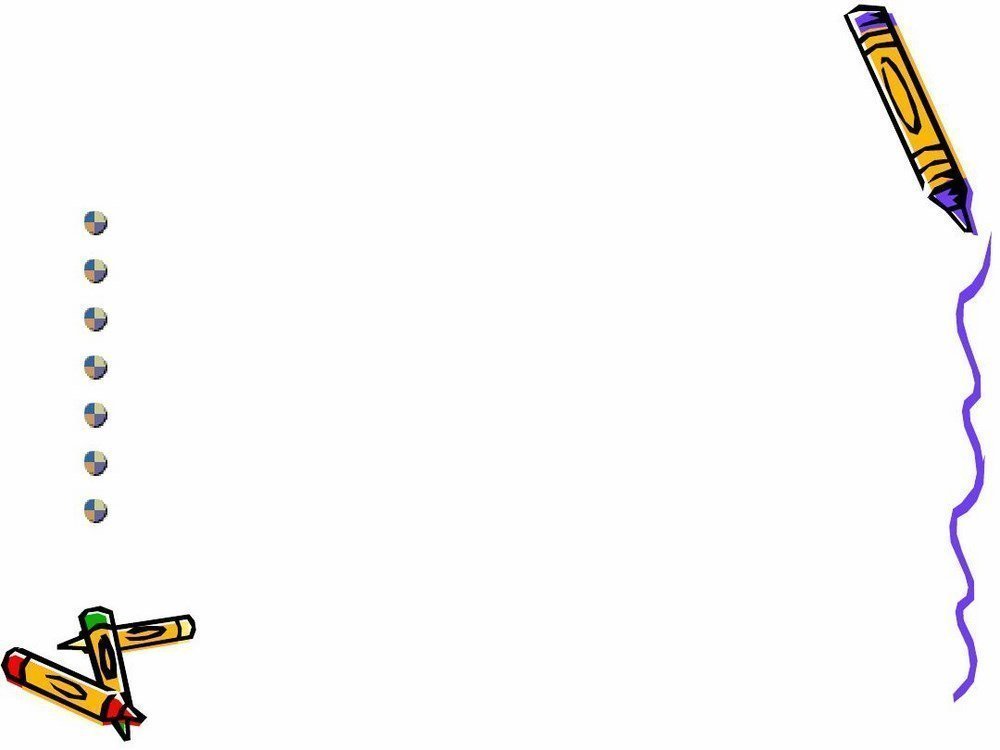 Chơi trò chơi: “ Tính chu vi ”
+ Mỗi bạn tự tìm đồ vật hình vuông hoặc vẽ rồi trang trí hình vuông.
+ Sau đó tiến hành đo đồ vật và tính chu vi của hình đó.
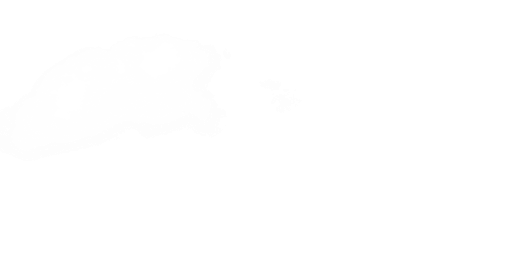 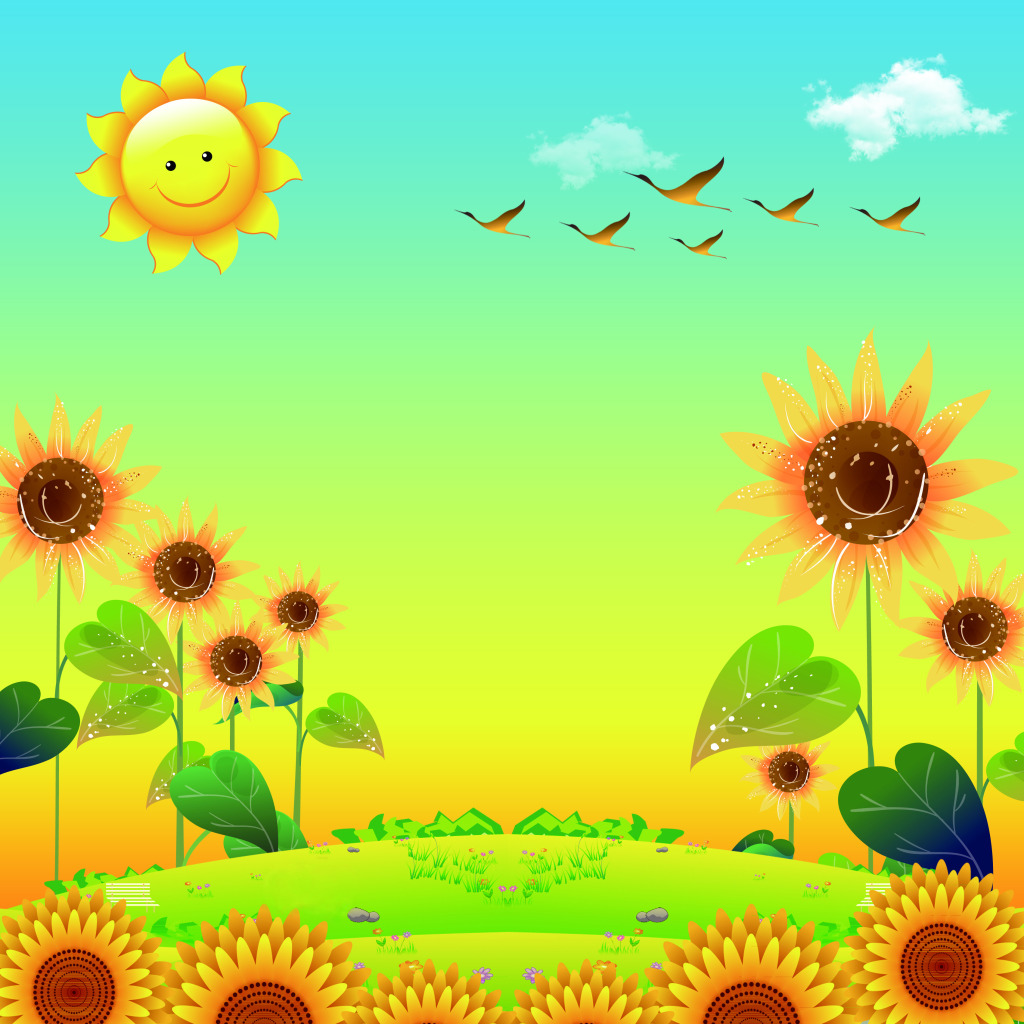 CẢM ƠN QUÝ THẦY CÔ ĐÃ 
CHÚ Ý LẮNG NGHE!
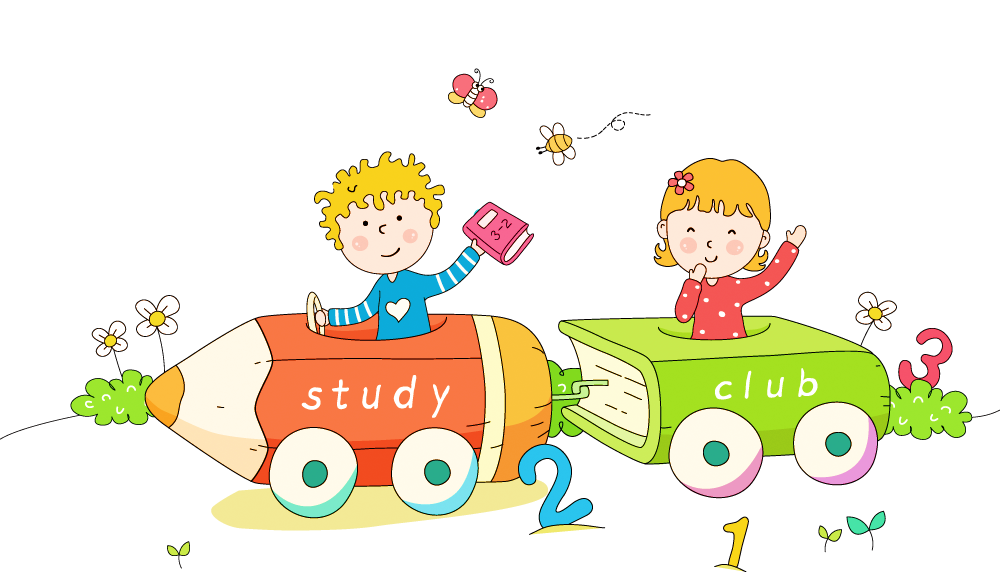 Vui quá
[Speaker Notes: 更多精彩模板请关注【沐沐槿PPT】https://mumjin.taobao.com/]